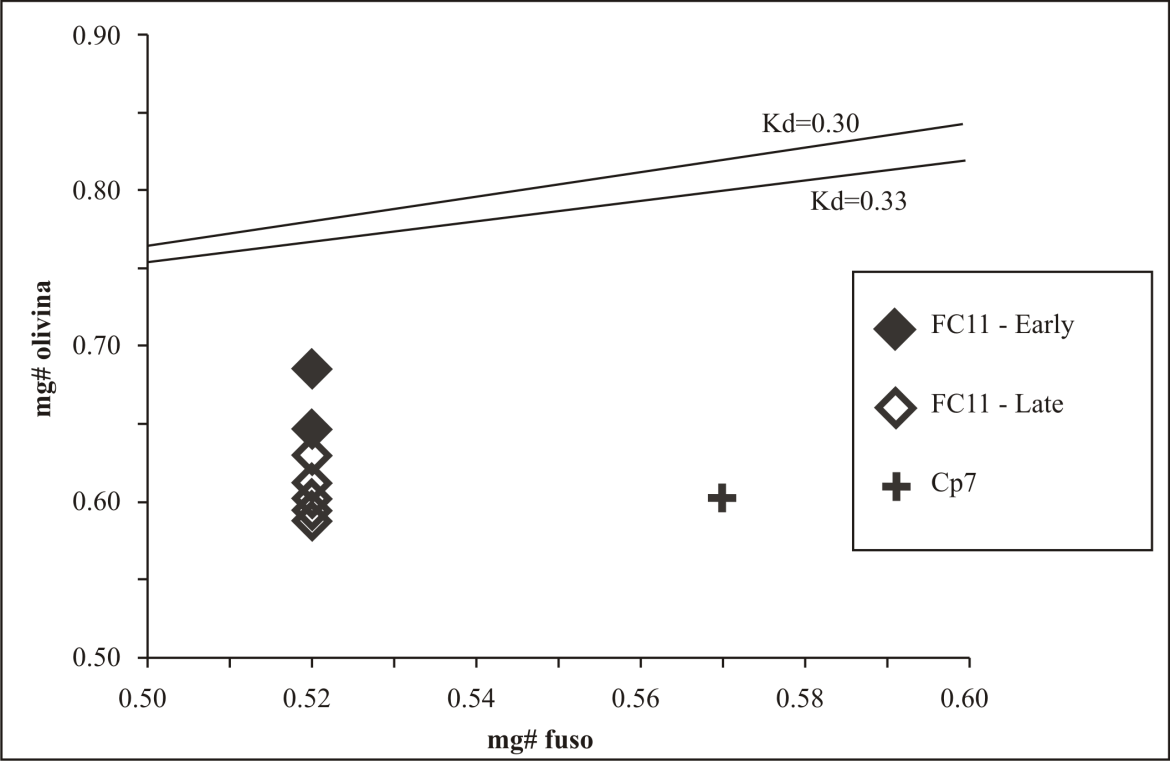 Possibili Peridotiti
Possibili Primari
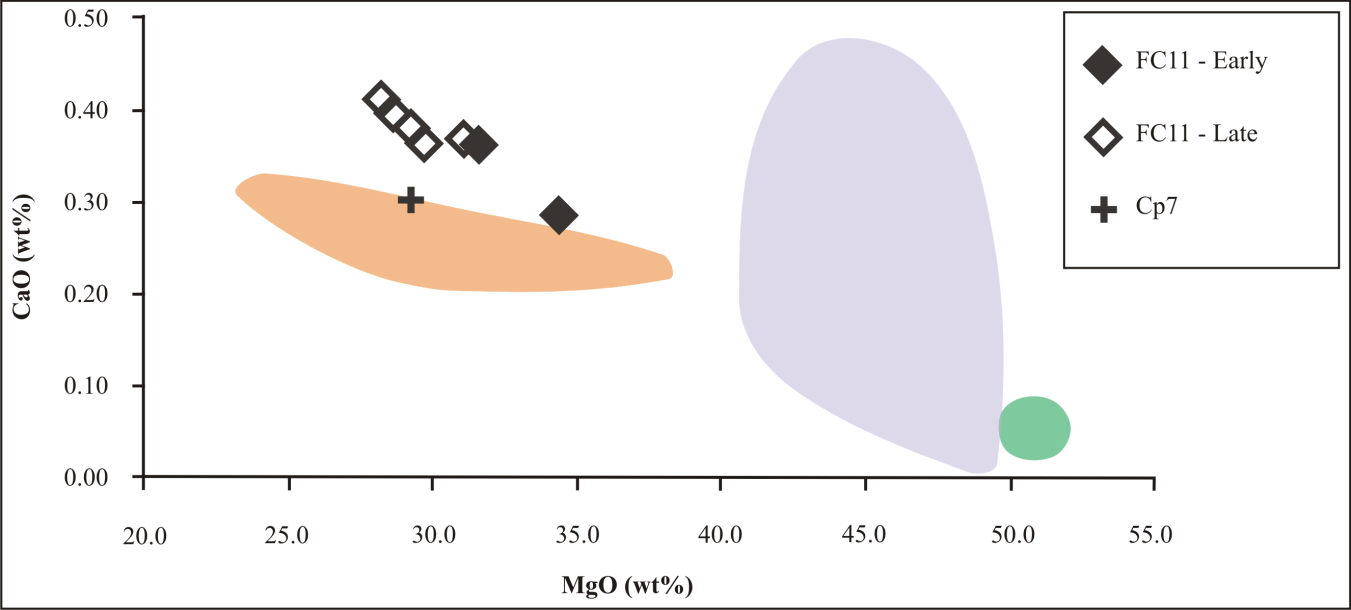 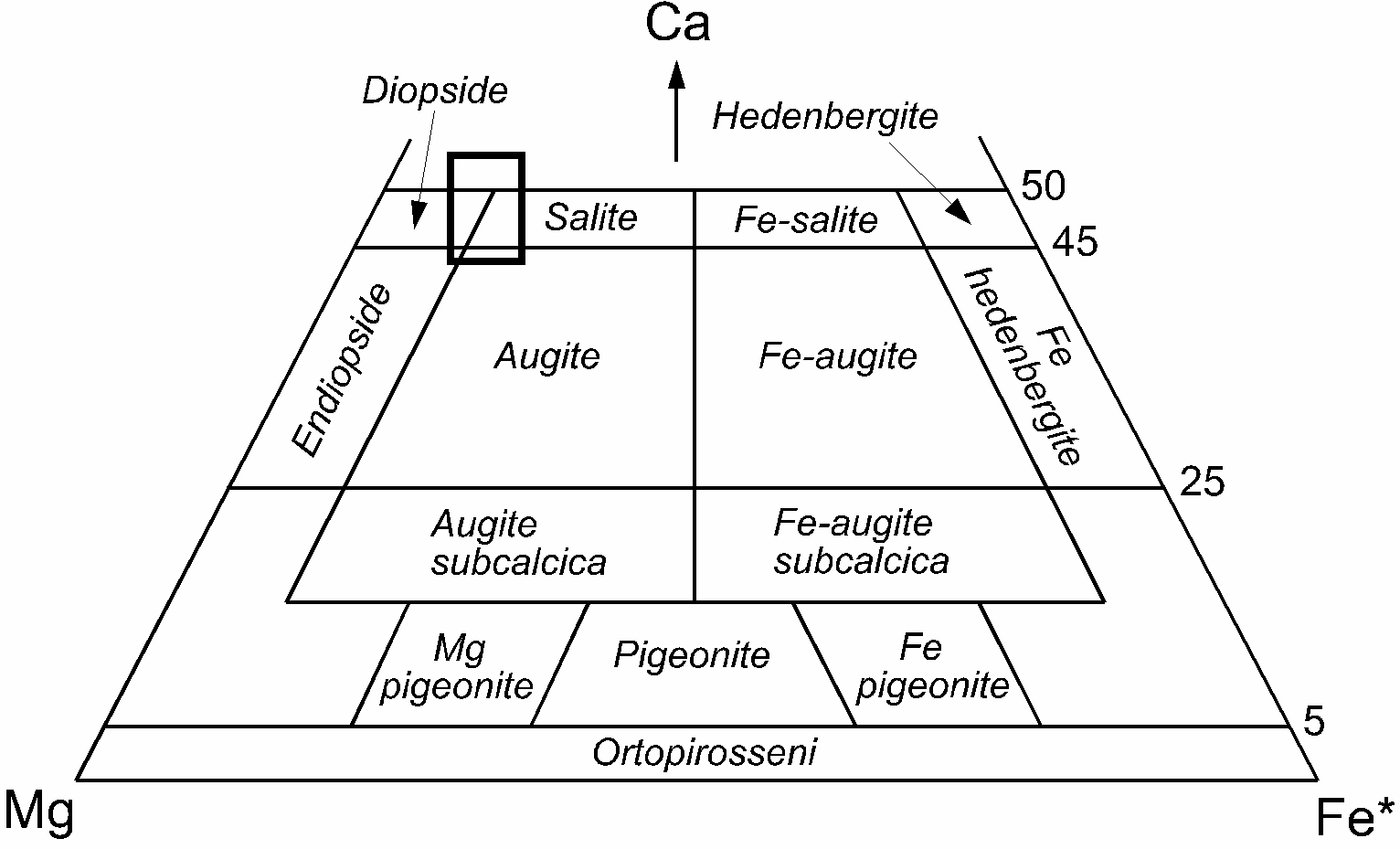 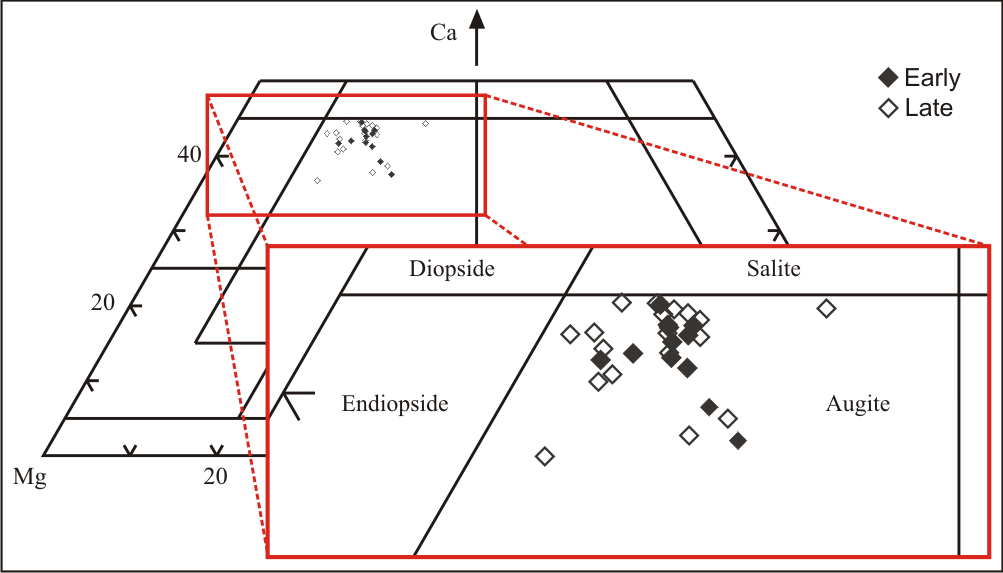 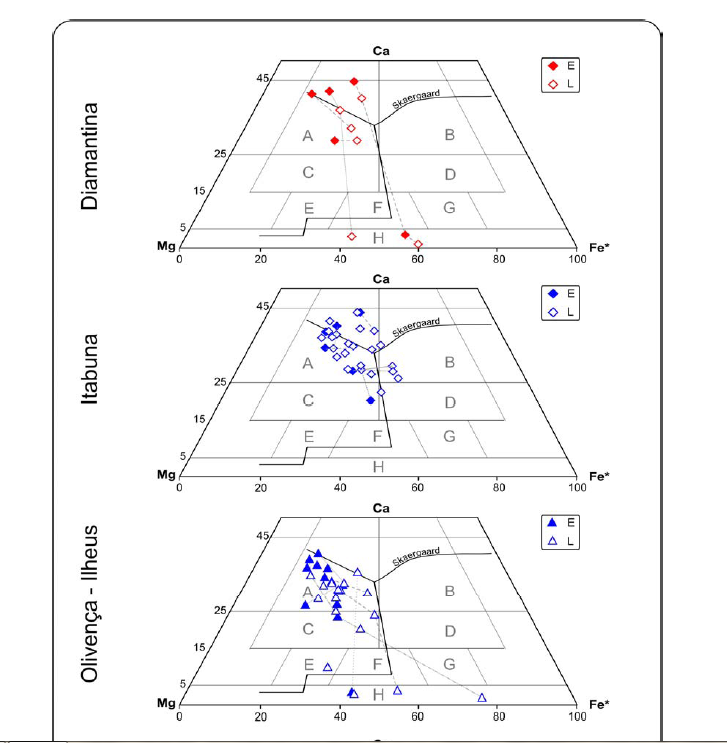 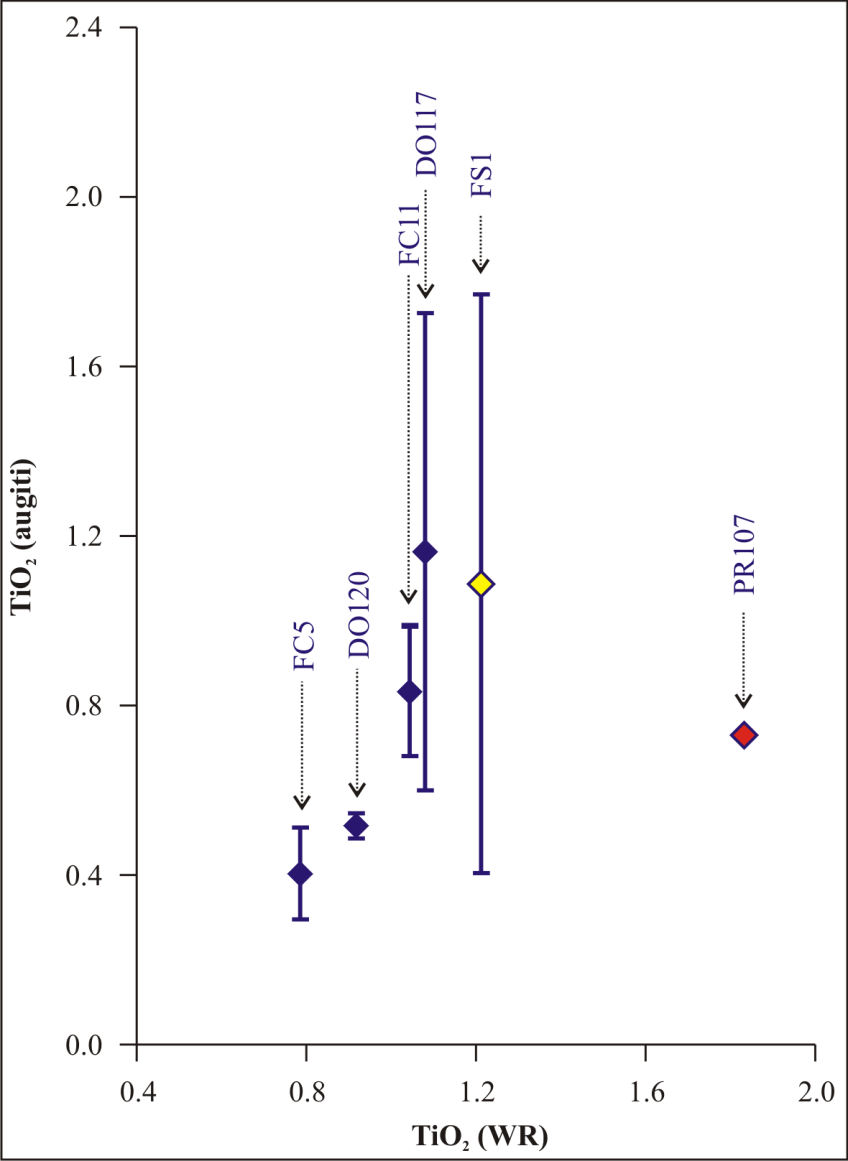 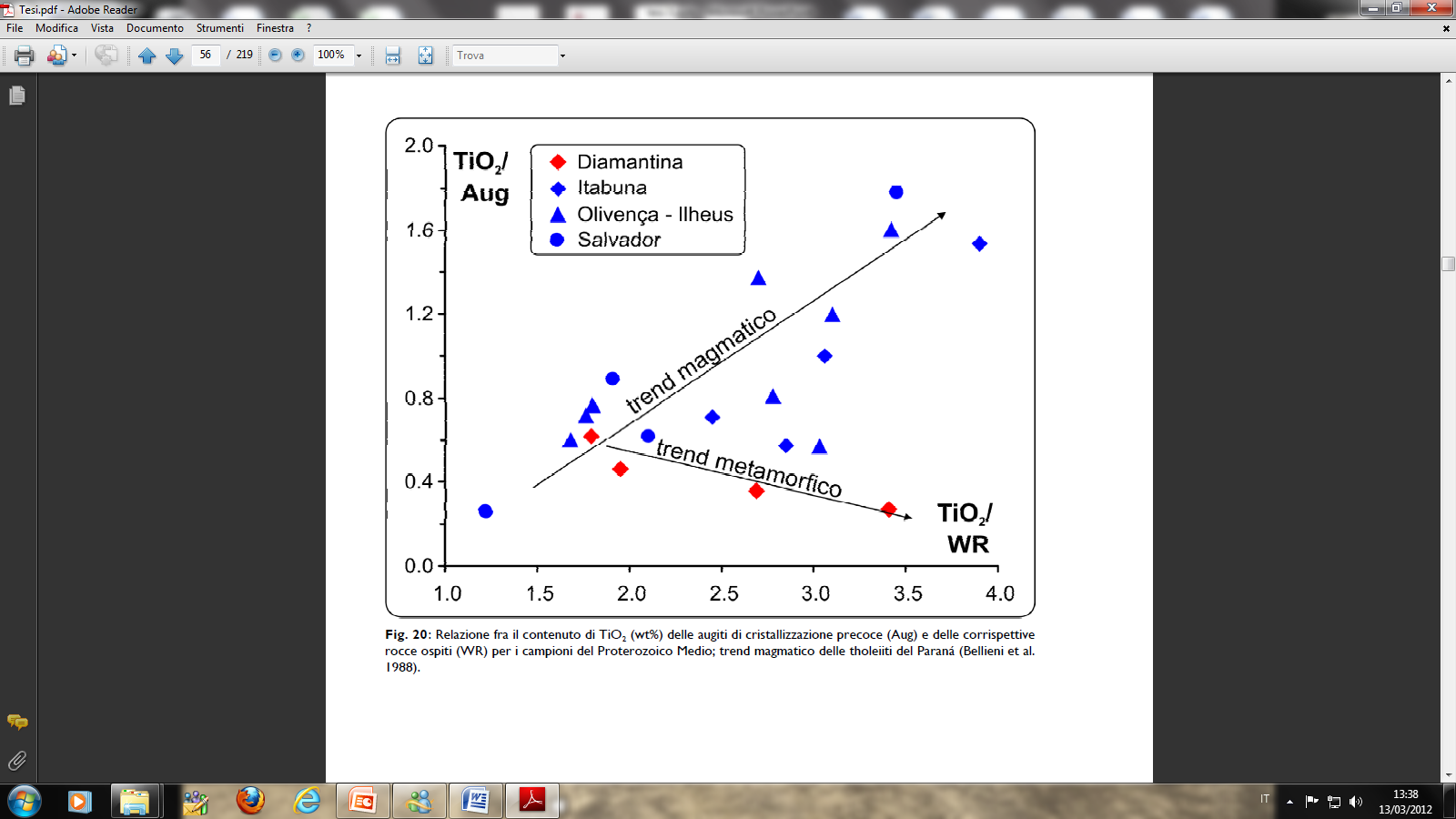 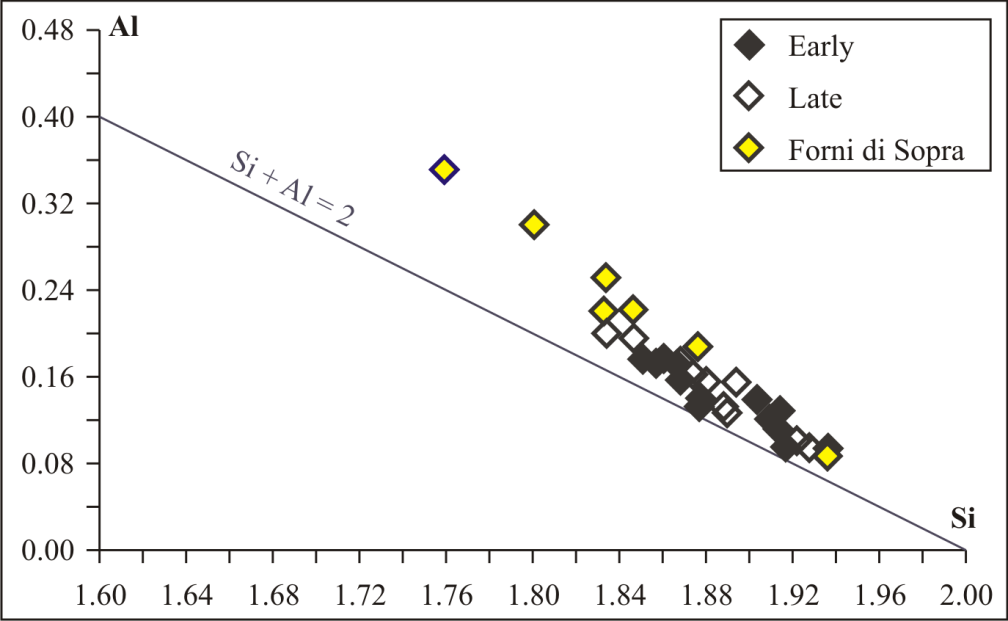 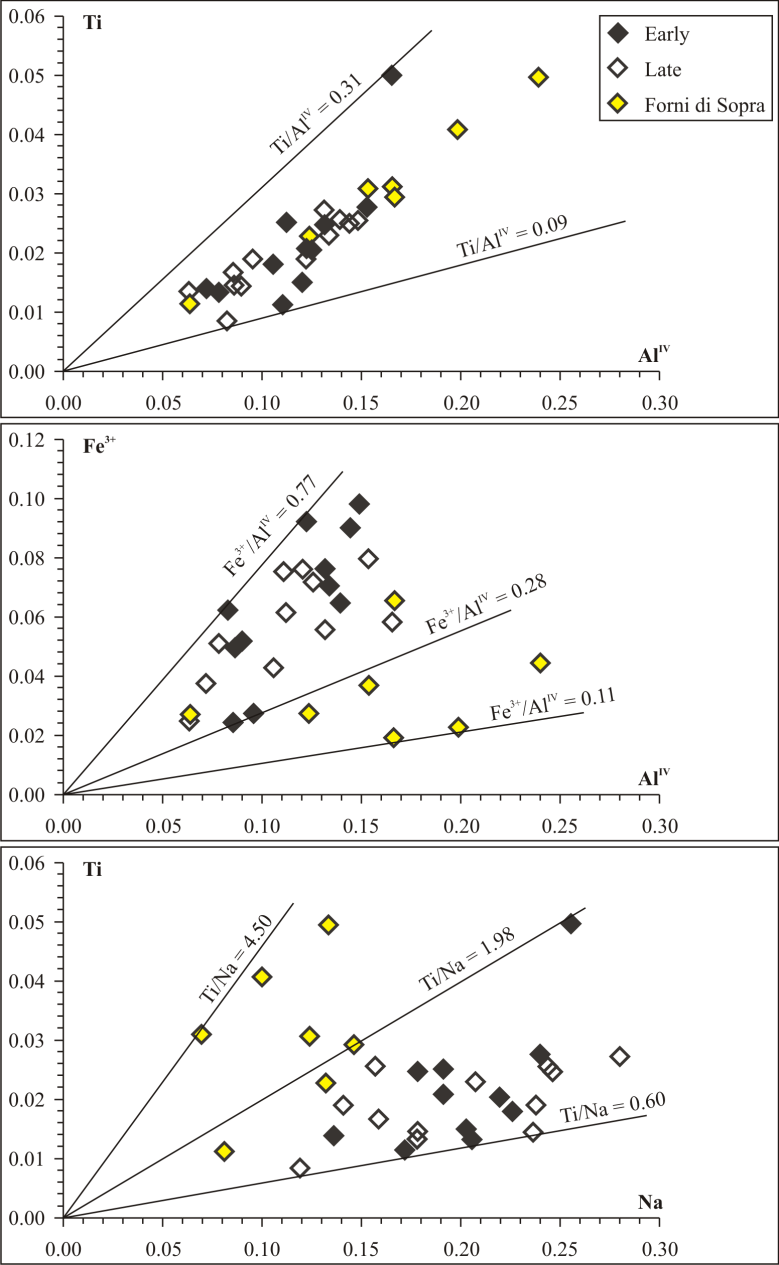 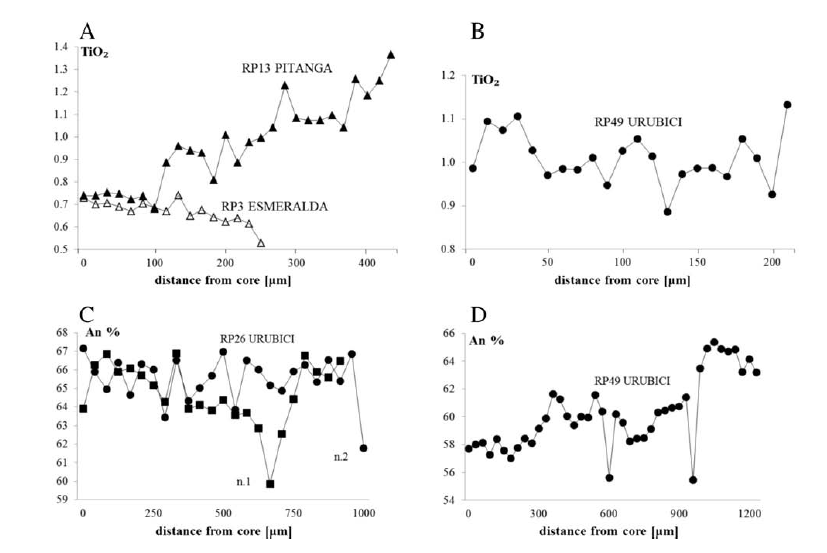 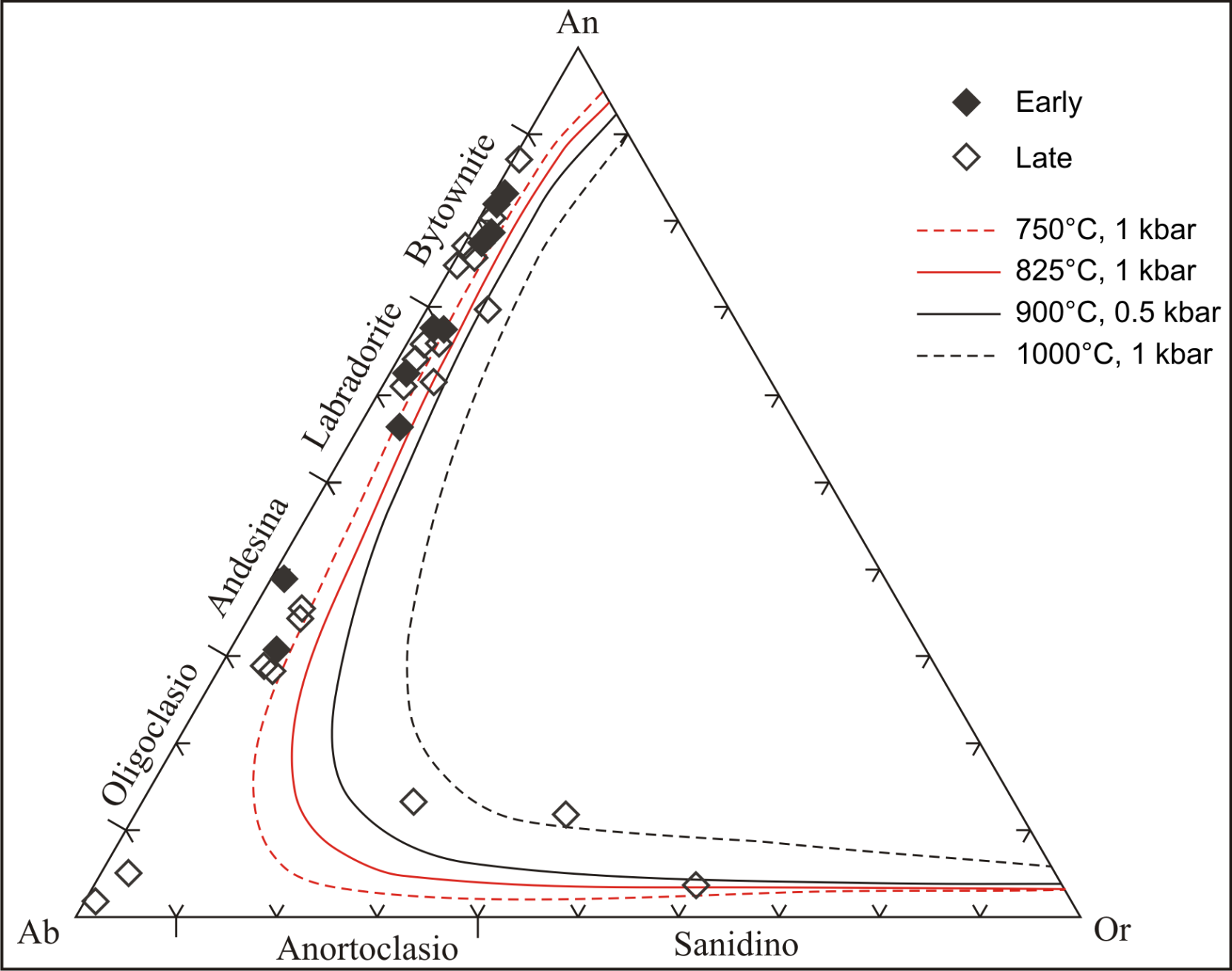 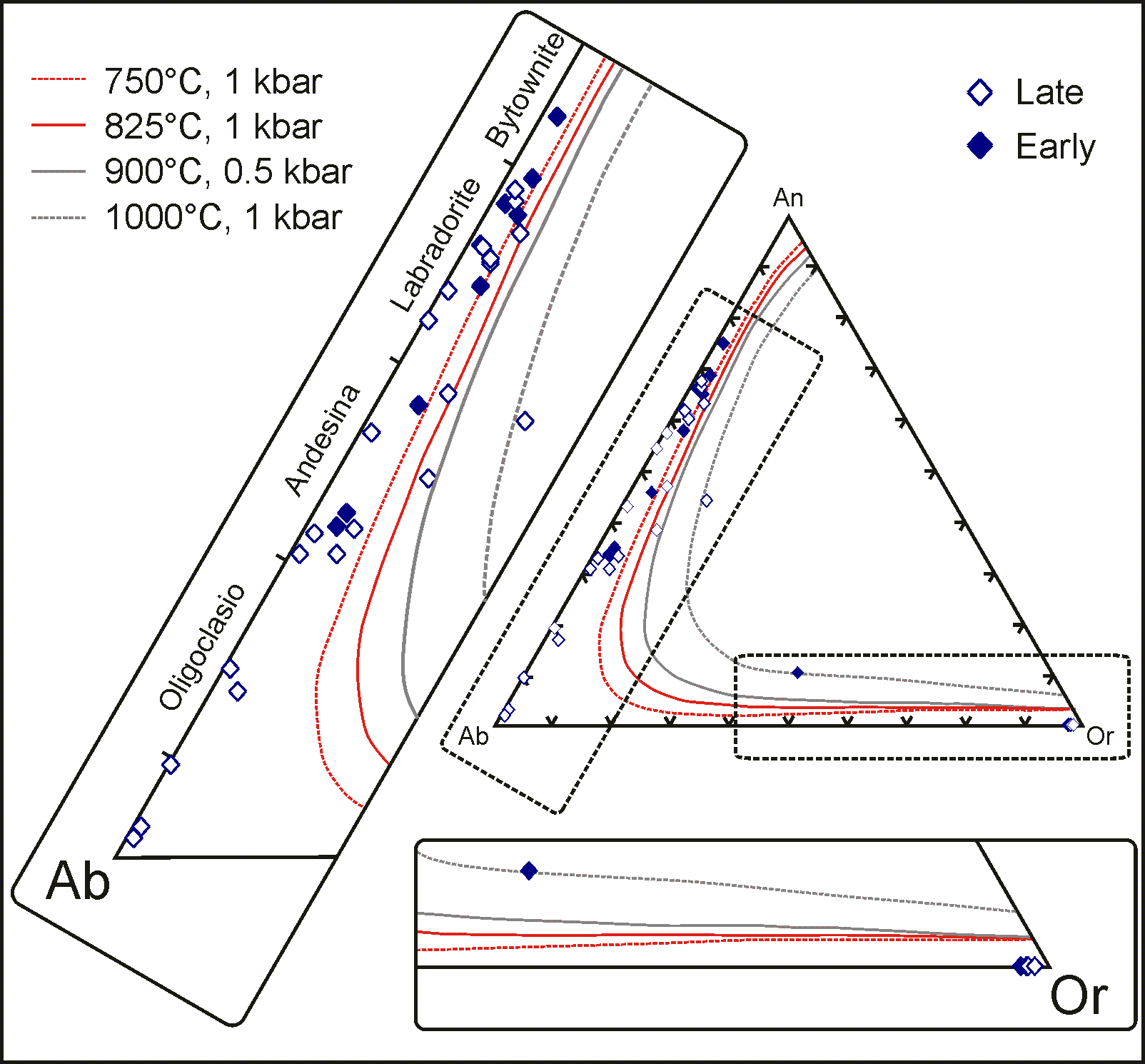 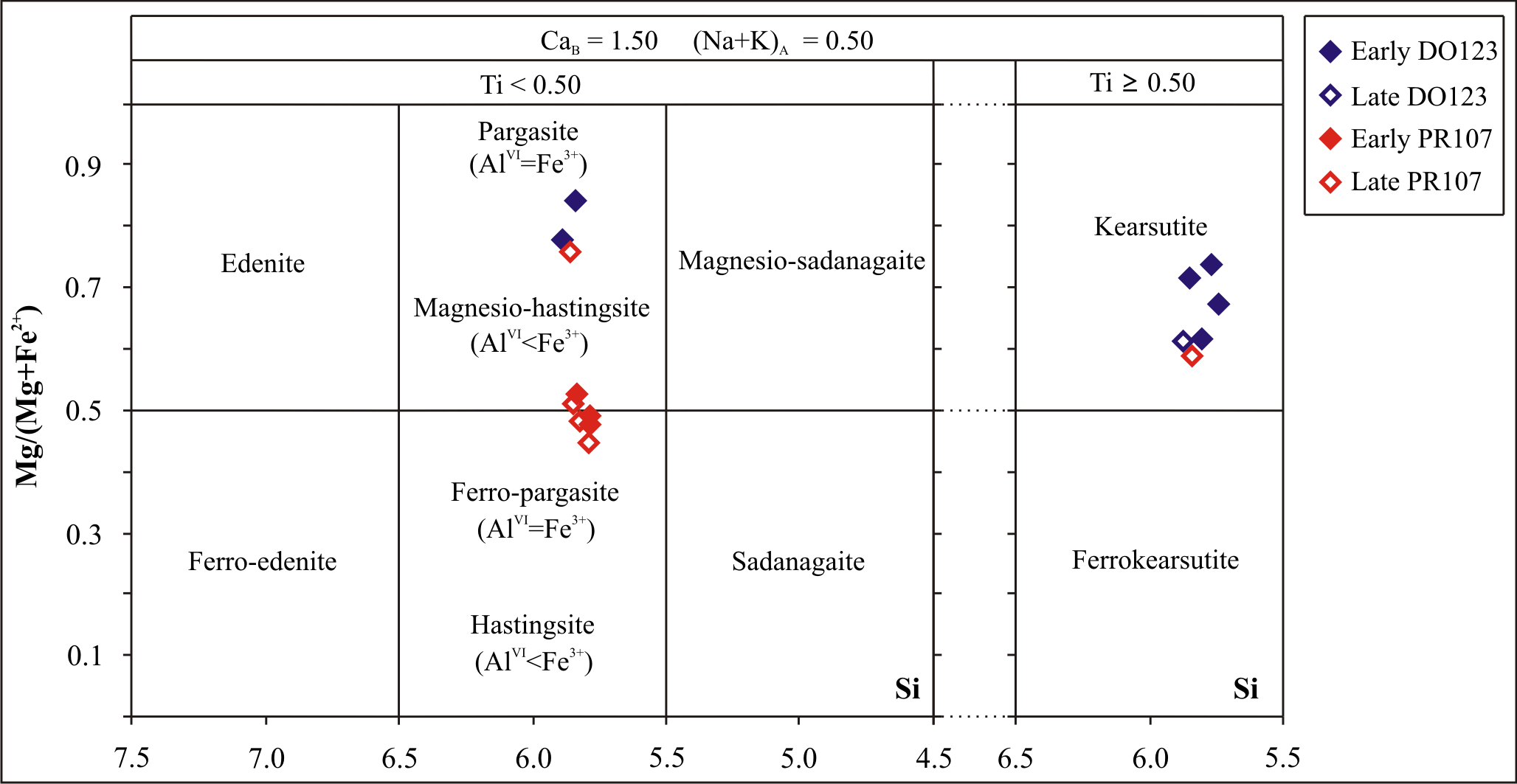 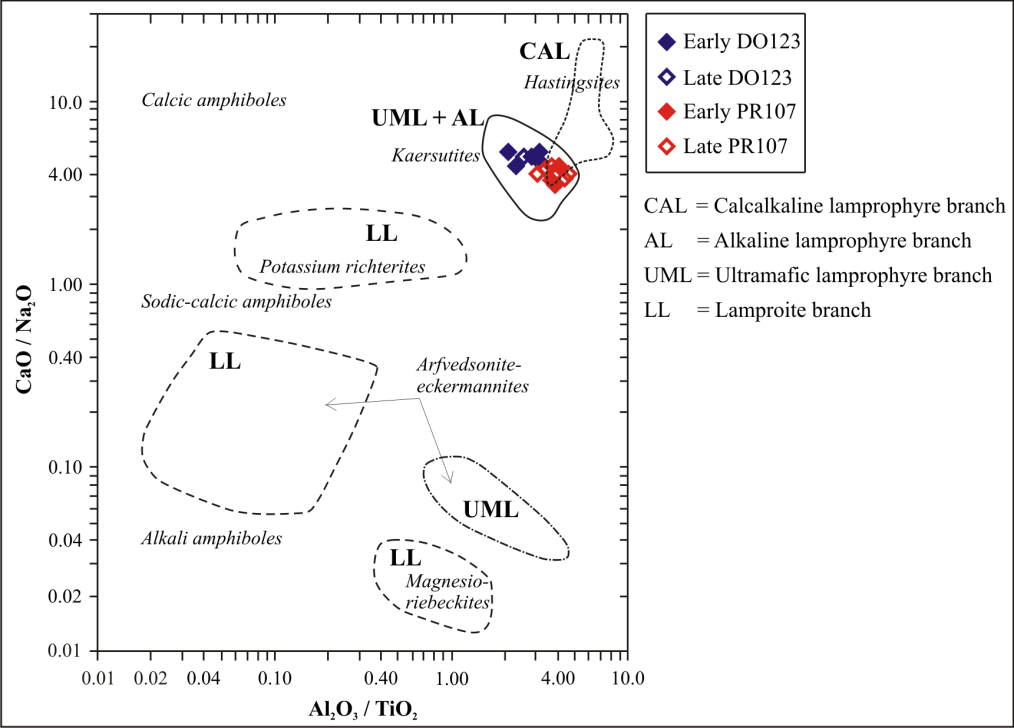 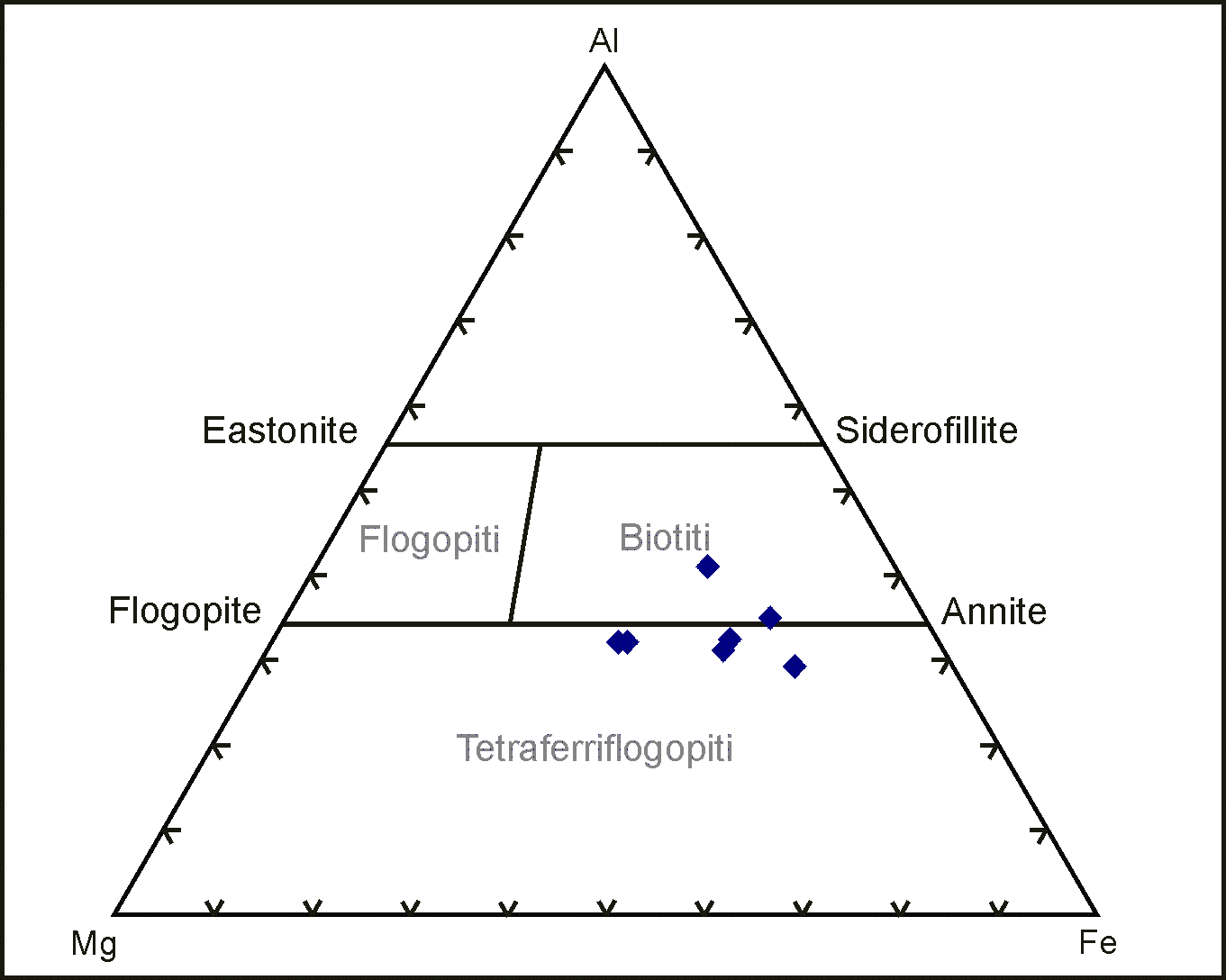 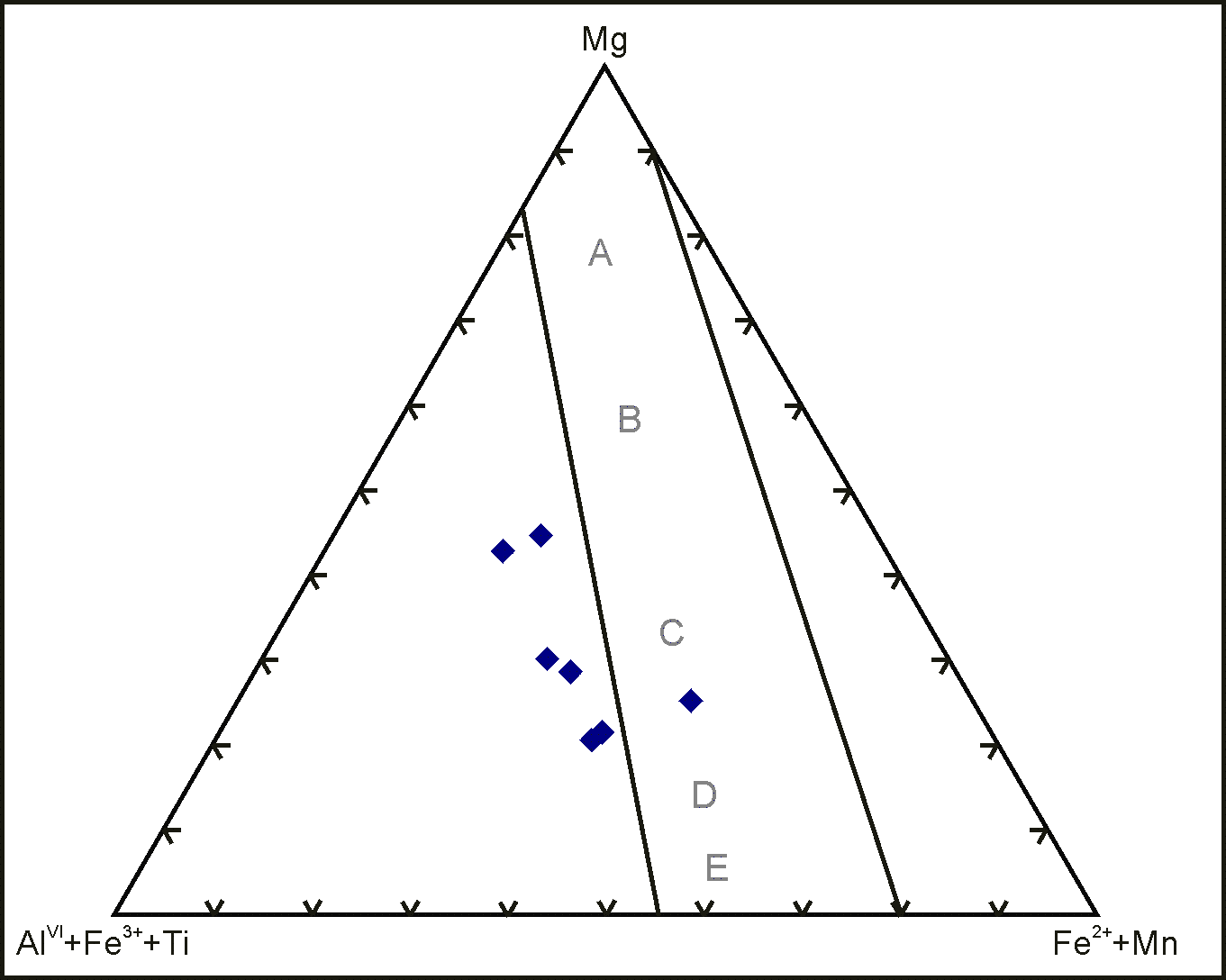 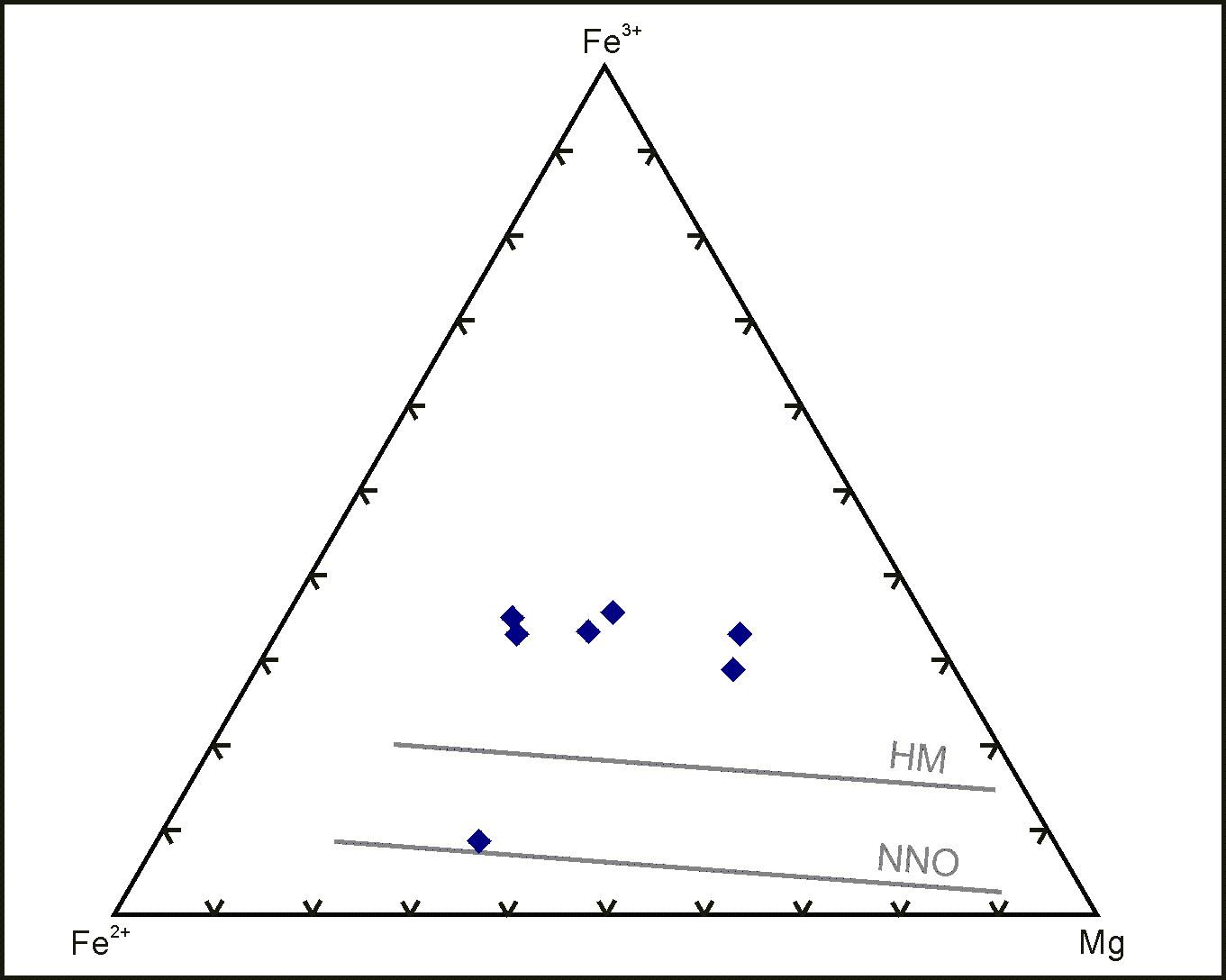 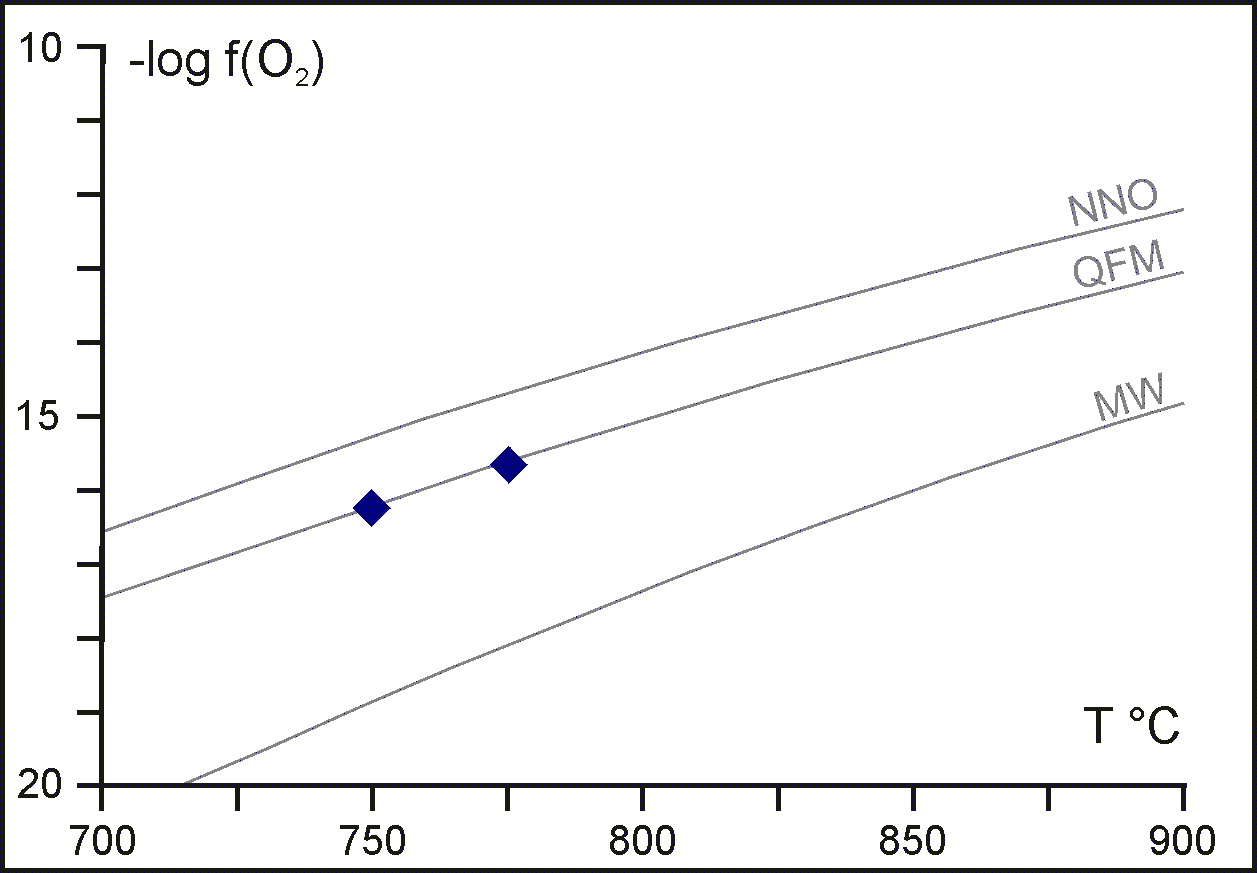 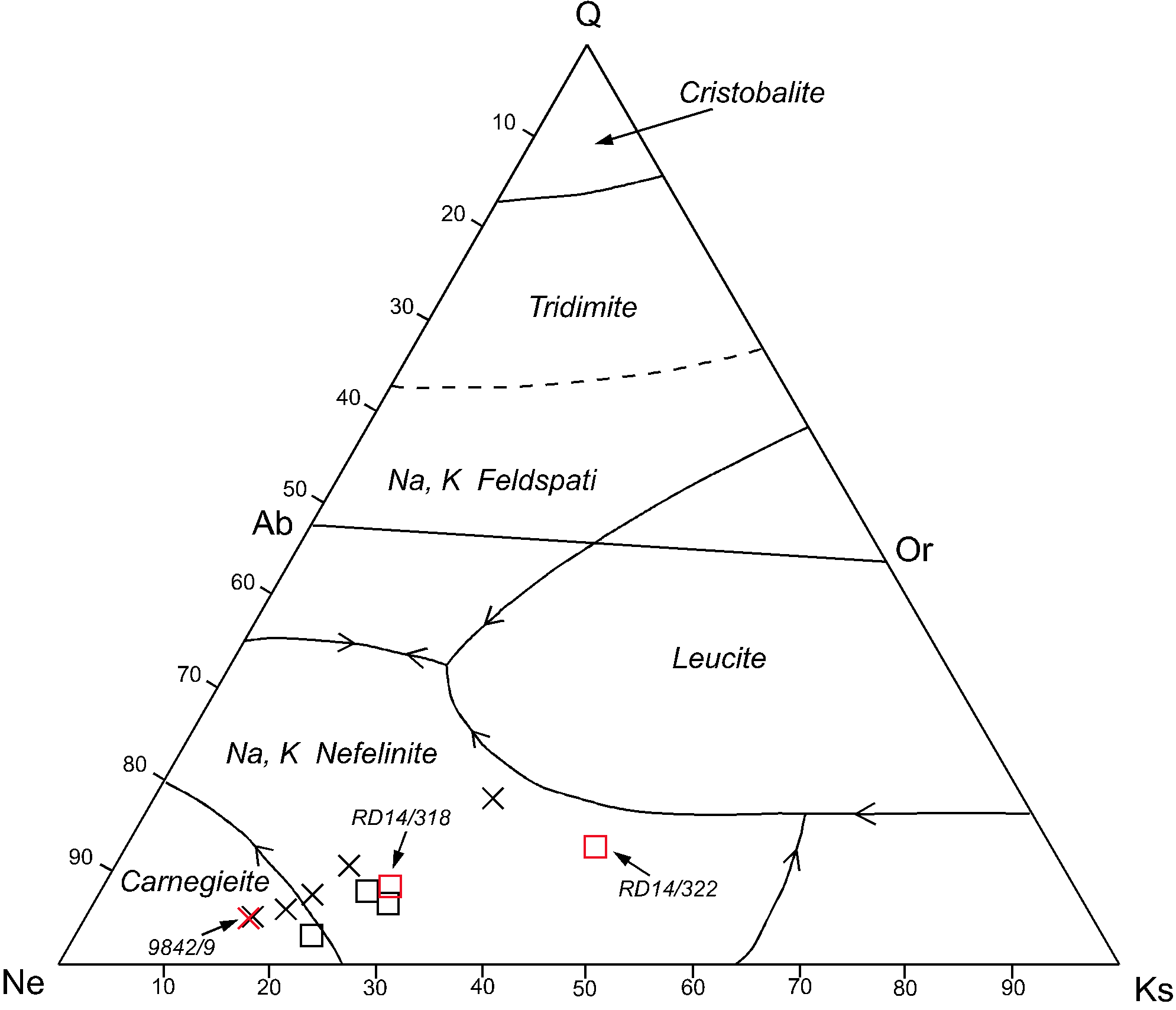